122E
124E
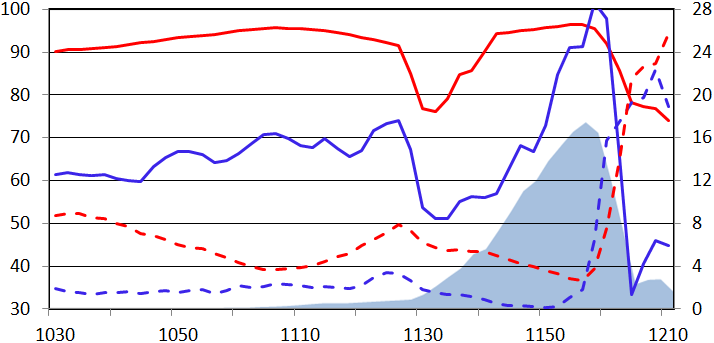 28N
CR
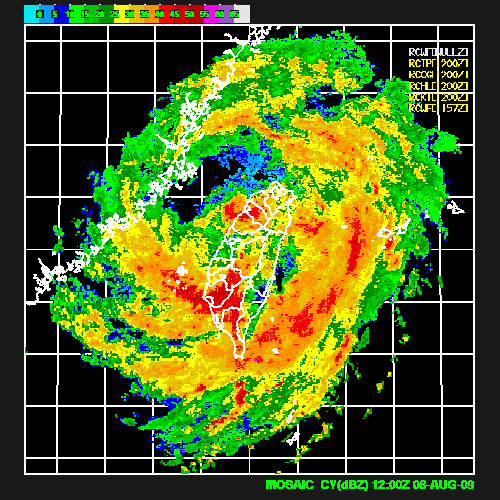 26N
PE
24N
0.9 km
0.6 km
22N
DR
0.3 km
ER
20N
118E
120E
Time (UTC)
Water Budget and Precipitation Efficiency of Typhoons Morakot (2009)
Ming-Jen Yang1, Hsiao-Ling Huang1, and Chung-Hsiung Sui21National Central University, Taiwan 2National Taiwan University, Taiwan












2013 AOGS at Brisbane, Australia
Introduction
Morakot’s landfall on Taiwan occurred concurrently with the southwesterly monsoonal flow, very slow movement and the  continuous formation of mesoscale convection. (Chien and Kuo 2011; TAO)
The terrain of Taiwan strongly determines the Morridakot rainfall distribution at the time of landfall. (Fang et al. 2011 in WAF; Huang et al. 2011 and Yen et al. 2011 in TAO) 
PE (Precipitation Efficiency) was used to predict rainfall from grid-scale vapor convergence in operational model forecasts (Doswell et al. 1996; Auer and Marwitz 1968; Heymsfield and Schotz 1985; Chong and Hauser 1989; Li et al. 2002a; Tao et al. 2004; Sui et al. 2005).
Yang et al. (2011; MWR) investigates the evolution of the water vapor, cloud, and precipitation budgets of Nari (2001) prio to and after landfall on Taiwan. 
The water budget study may help us to understand the physical mechanisms producing the heavy rainfall on Taiwan for Morakot, and improve the microphysical parameterization for TCs in the future.
Budget Equations [from Yang et al. (2011;MWR)]
Water vapor budget: qv 

Cloud budget: qc = qw + qi 


where             is the total condensation and deposition;                    
                        is the evaporation and sublimation; 
                        is the net horizontal flux convergence; 
                        is the vertical flux convergence;                         is the divergence term 
                        is the numerical diffusion 
                        is the boundary layer source and vertical (turbulent) diffusion
                        is the residual term 
                        is the precipitation flux.
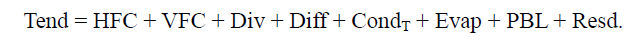 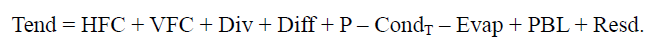 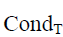 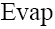 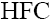 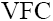 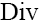 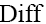 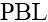 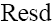 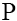 CMPE (Cloud Microphysics Precipitation Efficiency; CMPE2, Sui et al. 2007):
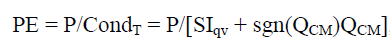 WRF domain and physics for Morakot Simulation
9/3/1 km (416x301 / 541x535/ 451x628)
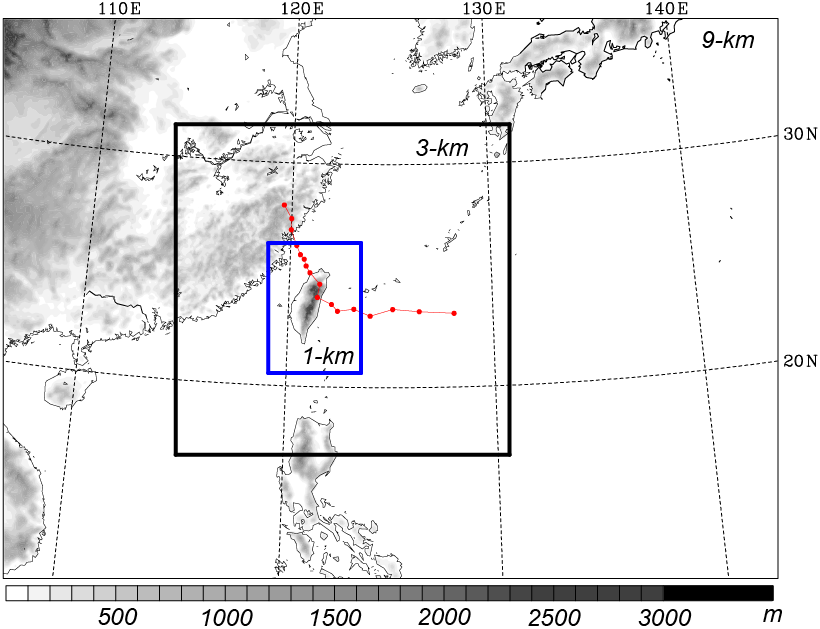 31 sigma () levels
Two-way feedbacks
No CPS is used!
WRF Single-Moment 6-class scheme (WSM6)
IC/BC: ECMWF 1.125º             lat/lon
Initial time: 0000 UTC
	            6 Aug 2009
Integration length:            96 h
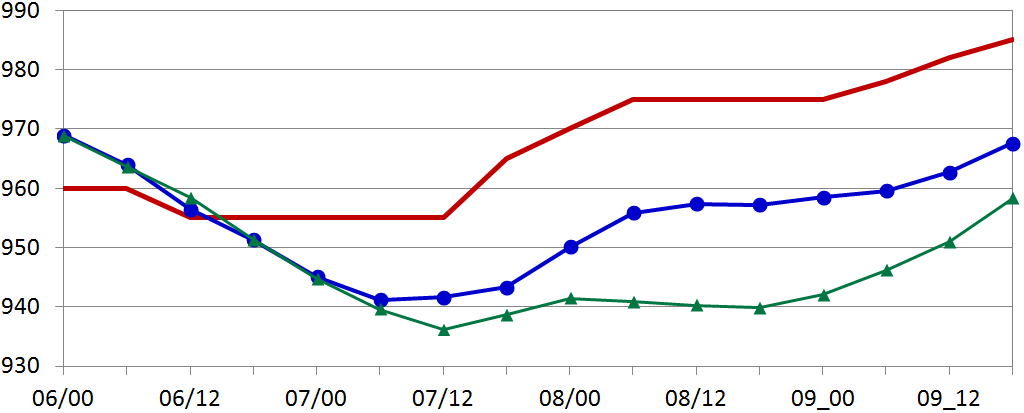 OBS
SLP (hPa)
CTL
FLAT
Time (UTC)
Tracks from the CWB (OBS) and WRF (CTL/FLAT)
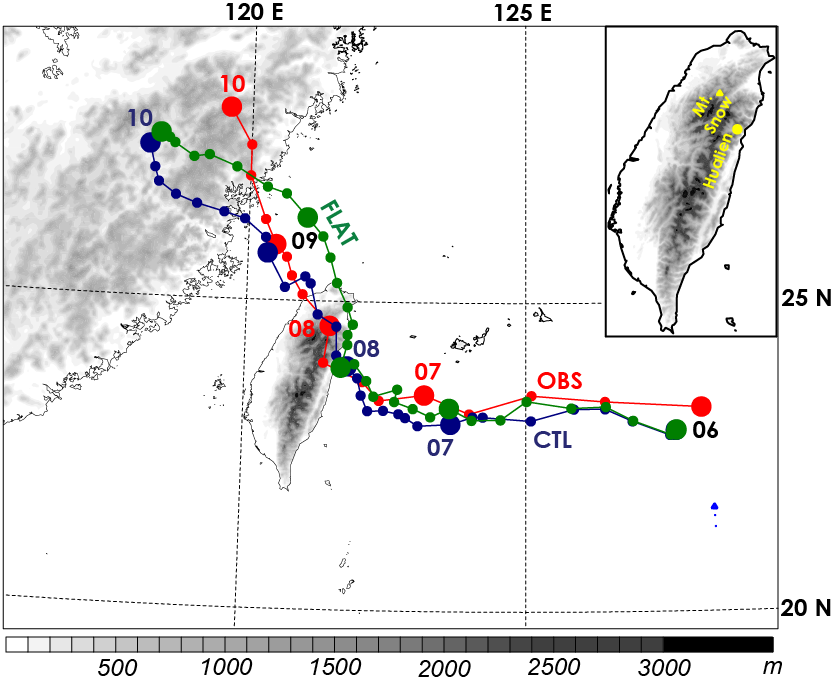 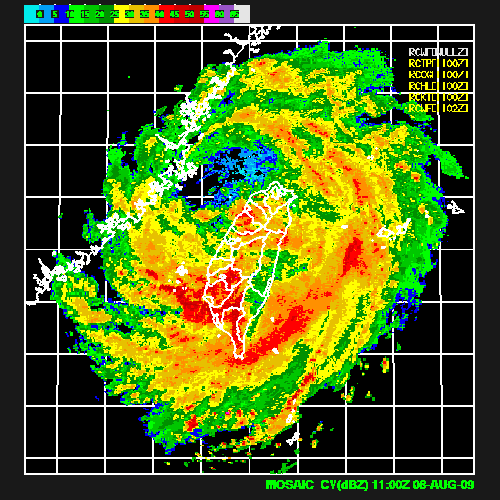 118E
120E
122E
124E
08/08/11 UTC
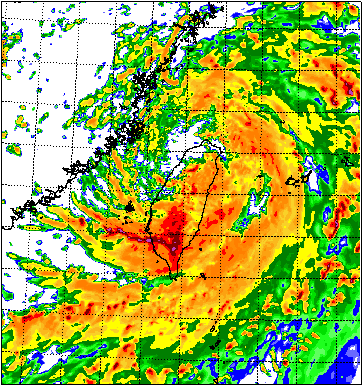 28N
122E
124E
OBS @ CWB
CTL
28N
26N
26N
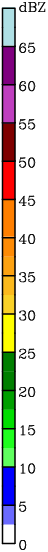 24N
24N
22N
22N
20N
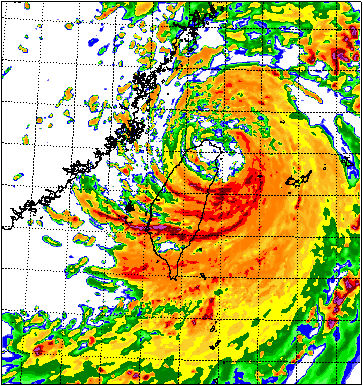 28N
20N
118E
120E
26N
24N
22N
FLAT
20N
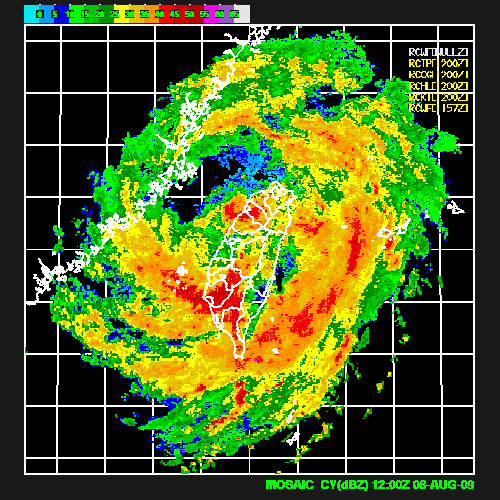 118E
120E
122E
124E
08/08/12 UTC
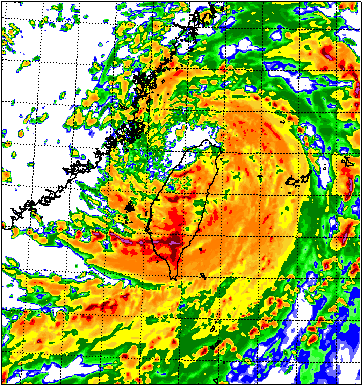 28N
122E
124E
OBS @ CWB
CTL
28N
26N
26N
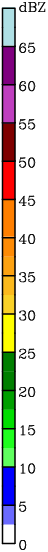 24N
24N
22N
22N
20N
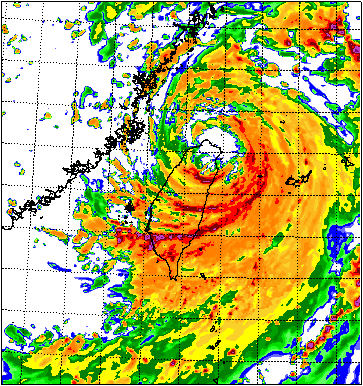 28N
20N
118E
120E
26N
24N
22N
FLAT
20N
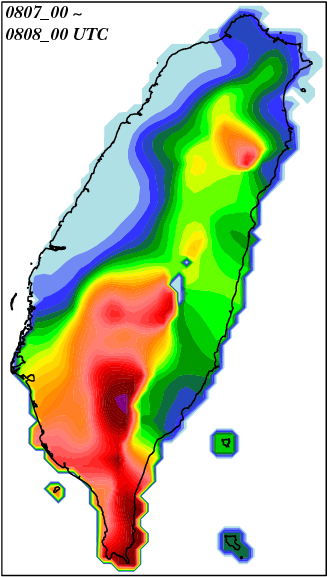 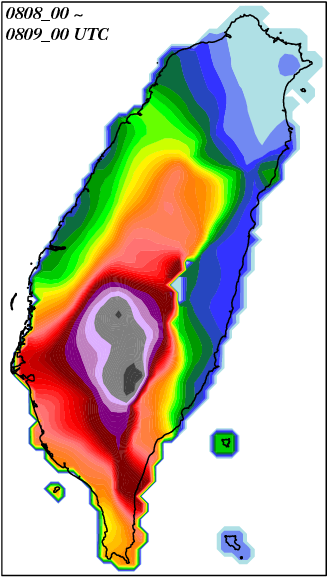 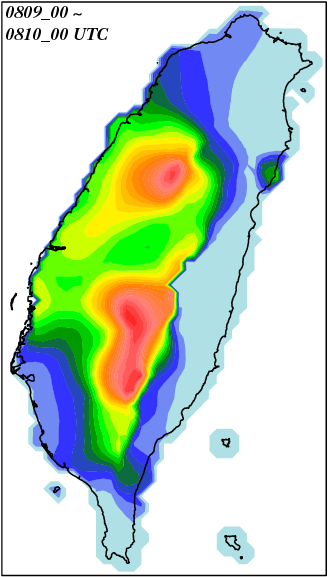 CWB_OBS
mm
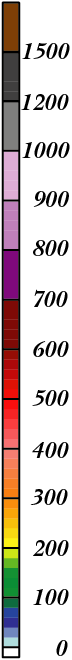 Day1
Day2
Day3
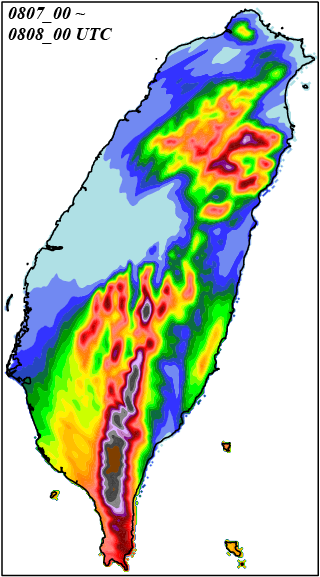 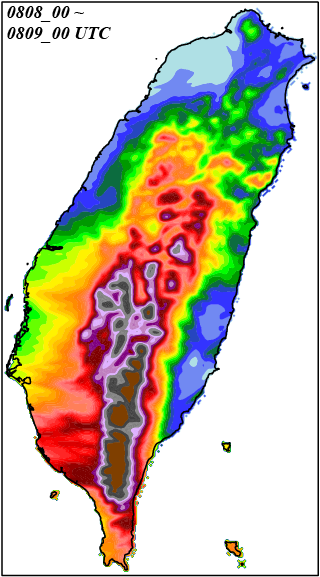 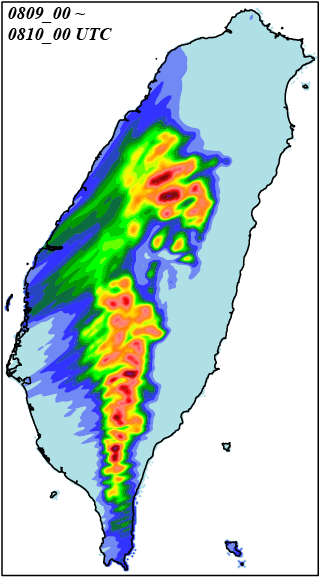 WRF_CTL
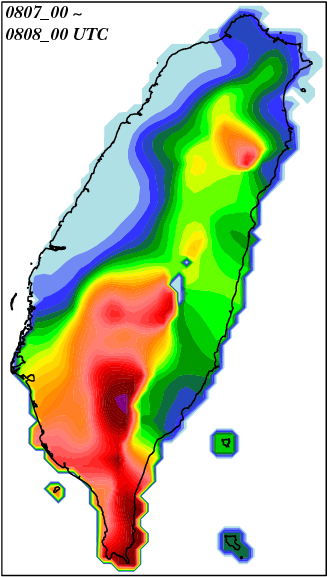 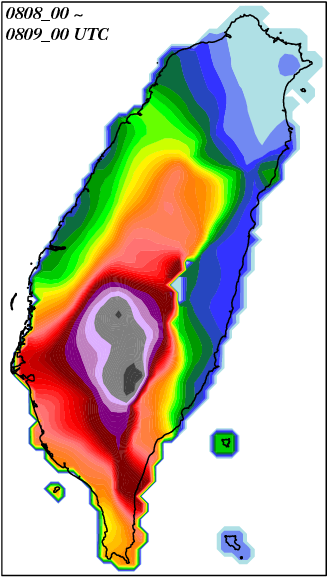 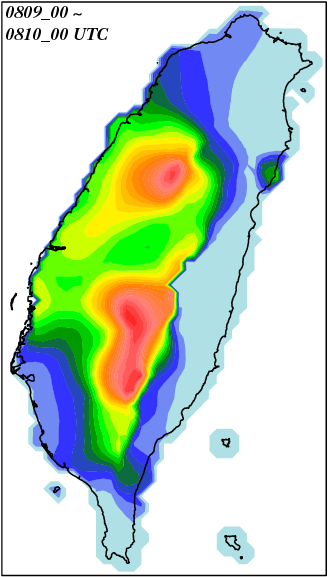 CWB_OBS
mm
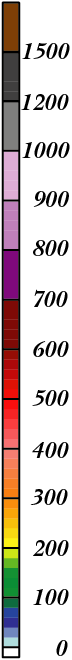 Day1
Day2
Day3
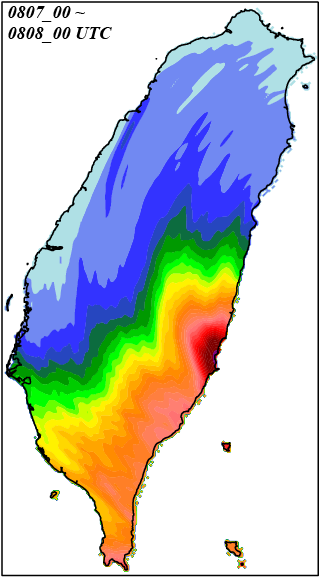 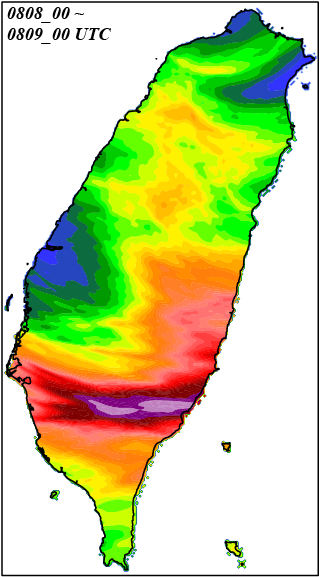 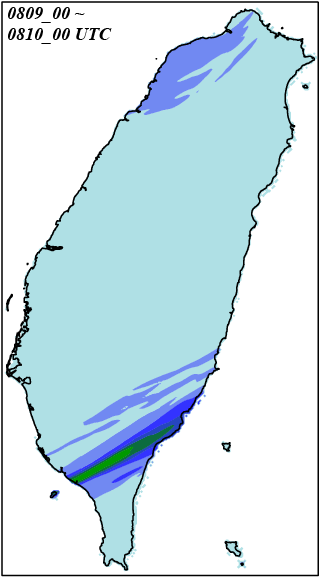 WRF_FLAT
72-h Rainfall (08/07/00 ~ 08/10/00 UTC)
CWB_OBS
WRF_CTL
WRF_FLAT
mm
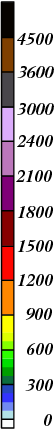 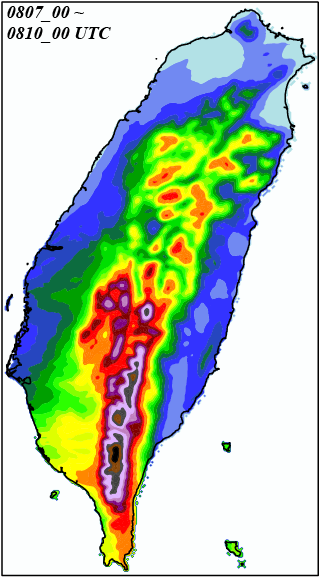 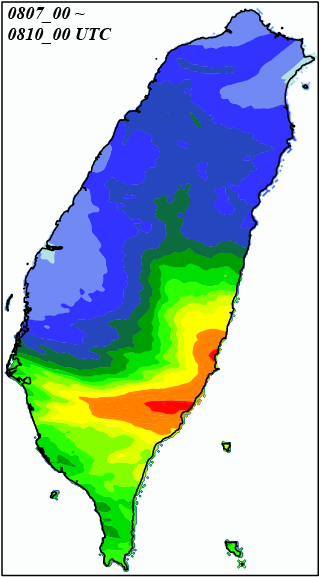 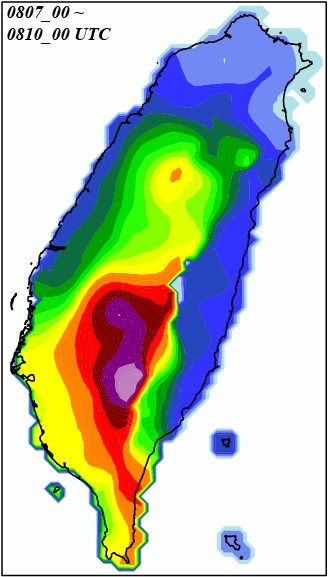 2323
3392
2683
2477
3847
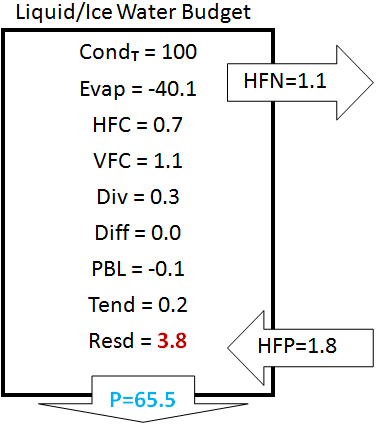 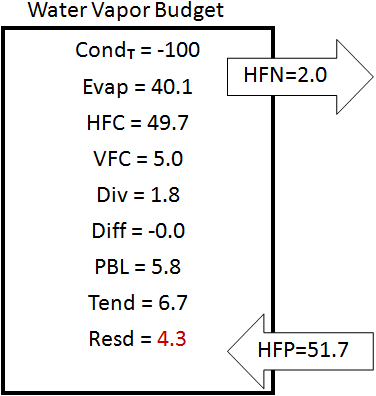 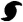 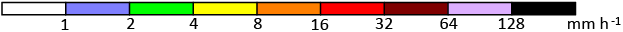 Oceanic Stage (0000 ~ 0100 UTC 7 August 2009)
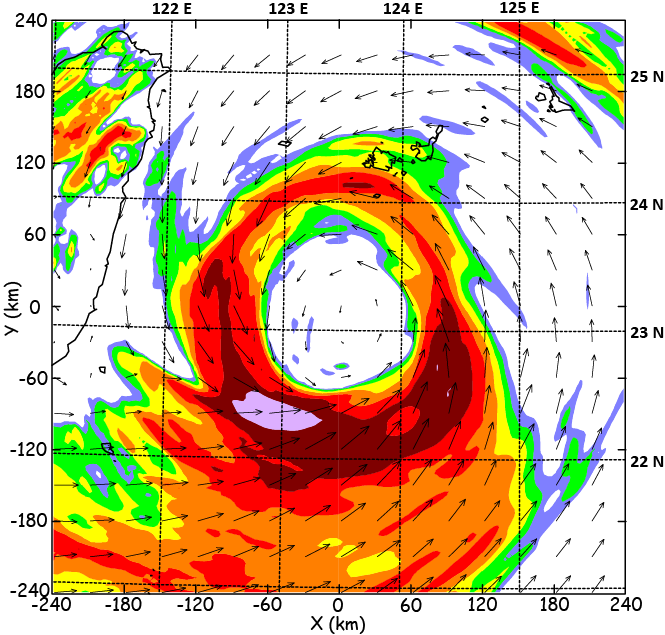 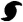 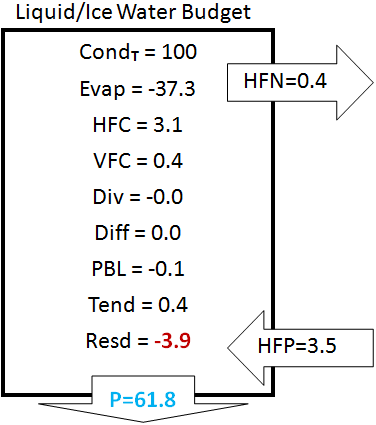 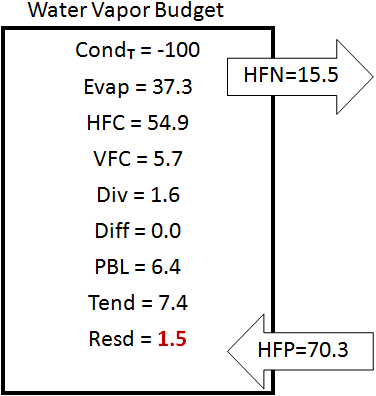 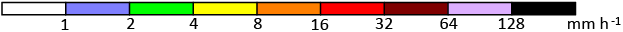 Landfall Stage (00730 ~ 0830 UTC 8 August 2009)
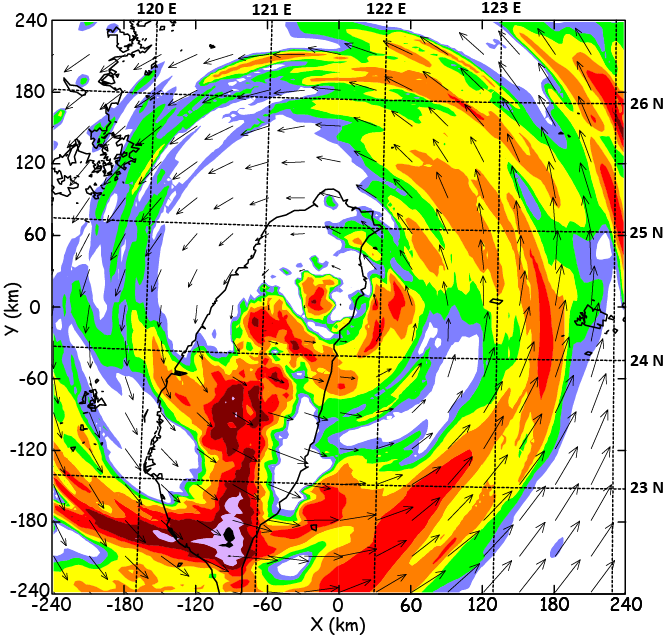 (mm h-1)
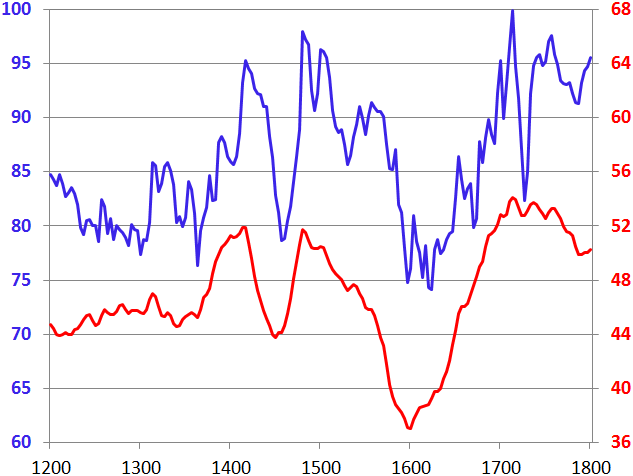 Time (UTC)
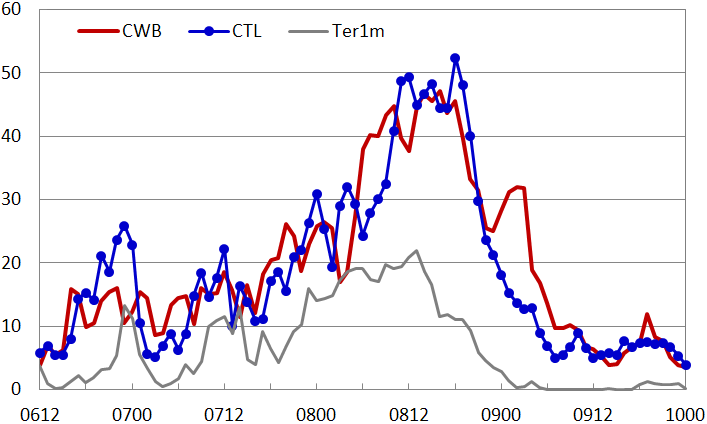 FLAT
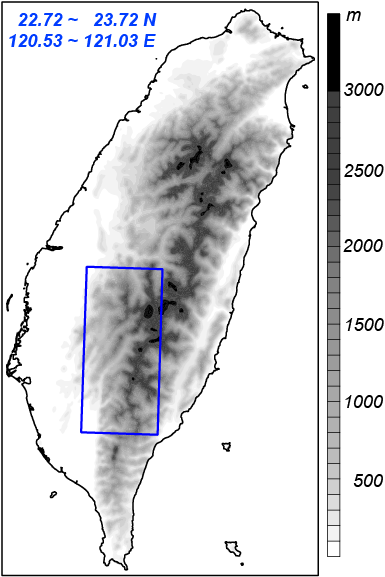 CTL Run
Rainrate (mm h-1)
Efficiency (%)
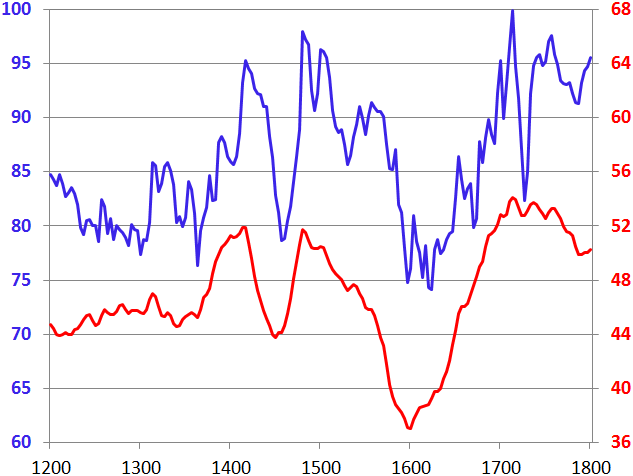 Efficiency (%)
Time (UTC)
Rainrate (mm h-1)
Efficiency (%)
Liquid/Ice Water Budget
Water Vapor Budget
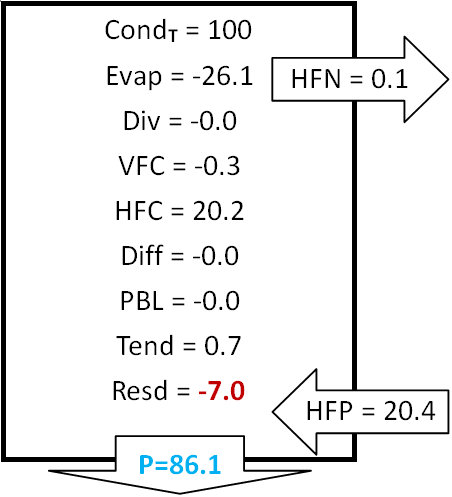 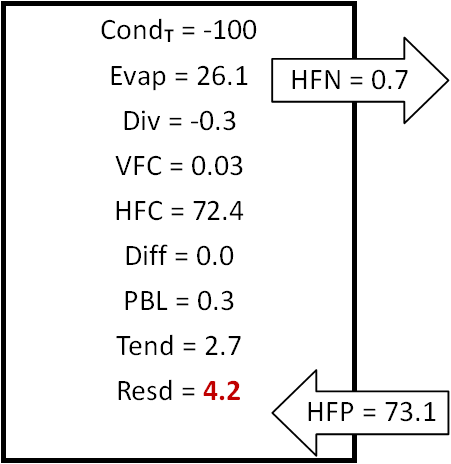 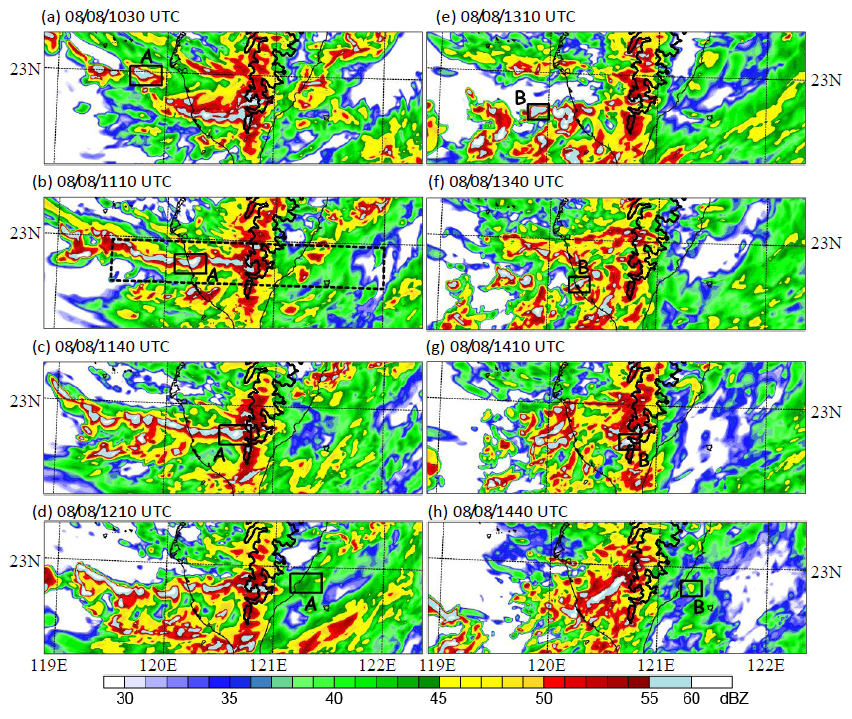 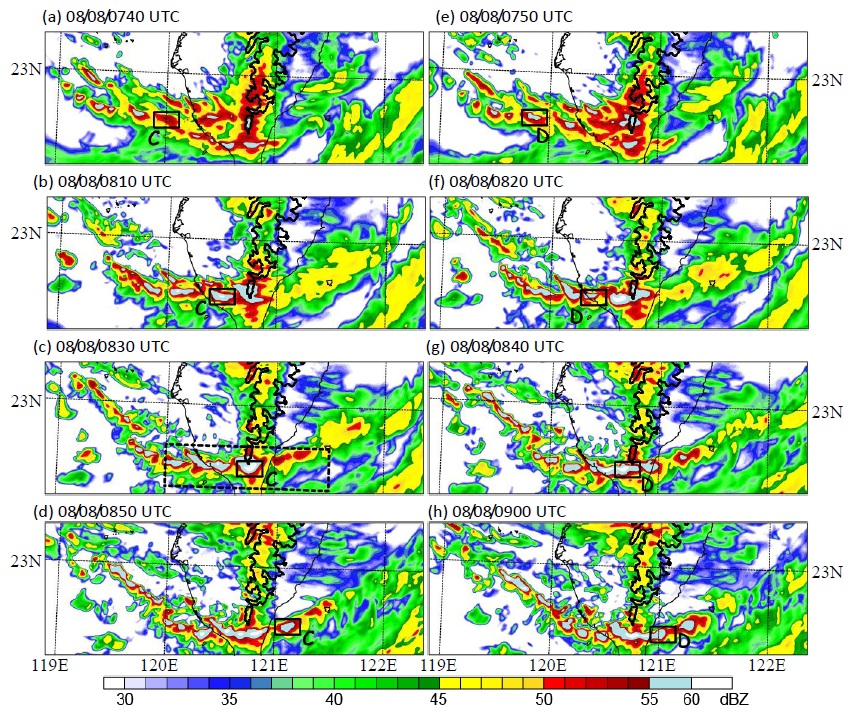 Further devision of microphysical parameters into three components
Condensation Ratio:  

Deposition Ratio:

Evaporation Ratio: 


where             is the total condensation and deposition;                    
                        is the cloud water condensation; 
                        is the snow deposition; 
                        is the graupel deposition;                         is the cloud ice deposition;
                        
                        is the raindrop evaporation
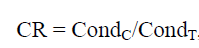 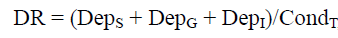 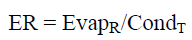 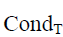 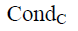 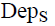 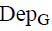 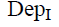 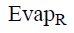 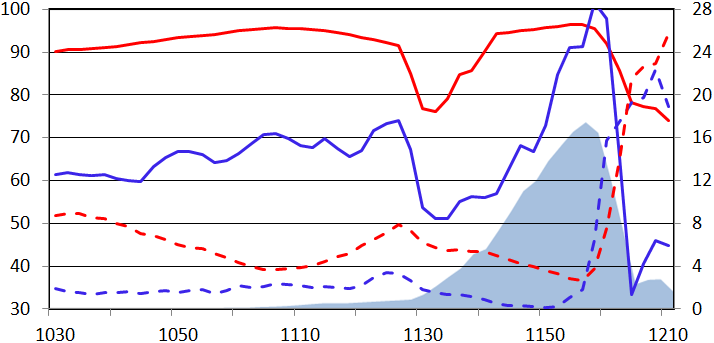 CR
PE
0.9 km
0.6 km
DR
0.3 km
ER
Time (UTC)
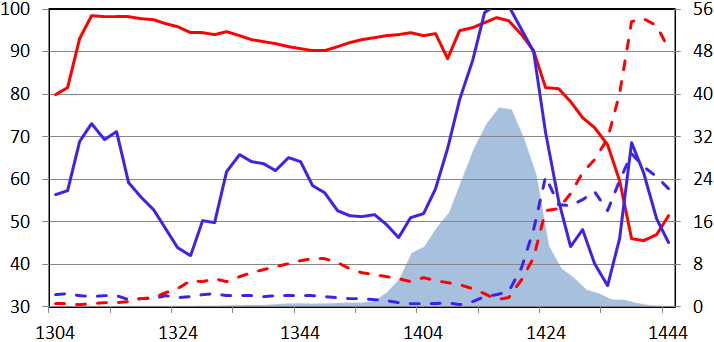 CR
PE
1.2 km
0.9 km
0.6 km
DR
0.3 km
ER
Time (UTC)
Lagrangian evolution of microphysical parameters
Cell A
Efficiency 1 (%)
Efficiency 2 (%)
Efficiency 2 (%)
Cell B
Efficiency 1 (%)
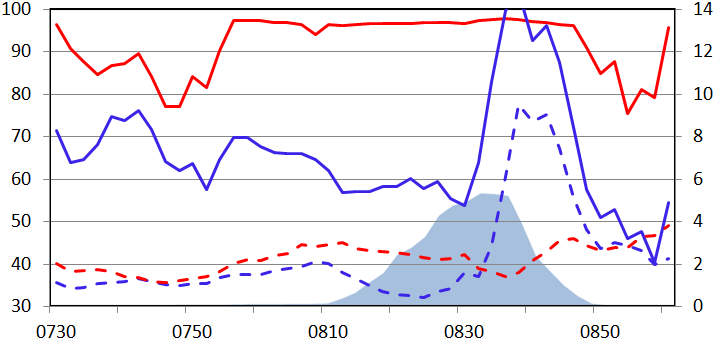 CR
PE
0.6 km
DR
0.3 km
ER
Time (UTC)
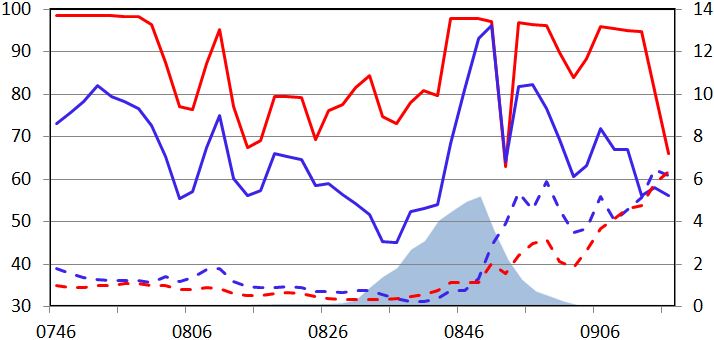 CR
PE
ER
0.6 km
DR
0.3 km
Time (UTC)
Lagrangian evolution of microphysical parameters
Cell C
Efficiency 1 (%)
Efficiency 2 (%)
Cell D
Efficiency 2 (%)
Efficiency 1 (%)
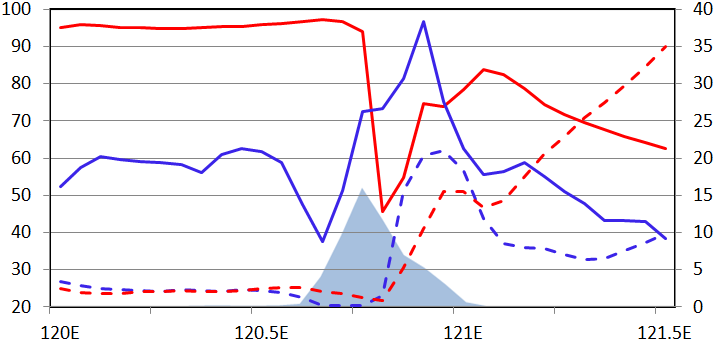 CR
PE
DR
0.8 km
0.4 km
ER
Longitude
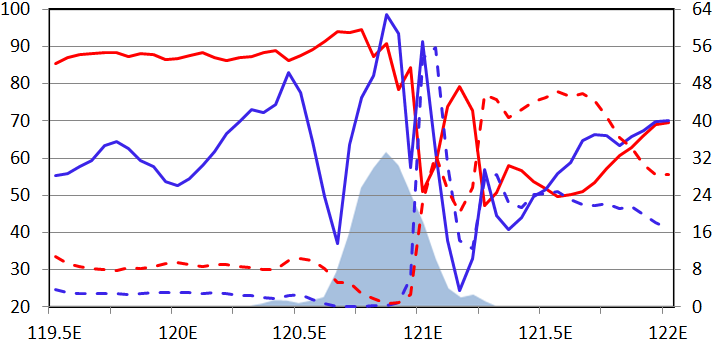 CR
DR
PE
1.2 km
ER
0.8 km
0.4 km
Longitude
Eulerian evolution of microphysical parameters
In two time-averaged cross sections
Efficiency 1 (%)
Efficiency 2 (%)
Cross Section A
Cross Section B
Efficiency 2 (%)
Efficiency 1 (%)
Conclusions
The 1-km WRF run reproduced resonably well the Morakot track, the organization, the sizes of eye and eyewall, major convective cells on outer rainbands, and rainfall maxima on southwestern Taiwan.
The surface rainrate (36-54 mm/h) and PE (75-100%) over southwest Taiwan are highly correlated.
The surface rainrate and PE of the no-terrain run are only 50% and 15-20% less than those of full-terrain run. 
By following the movement of major convective cells, PEs are 60%-75% over ocean and > 95% above terrain. 
The Lagrangian evolution of major cells shows that PE and CR are increased on the windward slope but decreased on the lee side; the reverse trend is found for the DR and ER.
The Lagrangian evolution is also confirmed by the changes of microphysical parameters across the mountains in two time-and-space-averaged cross sections in an Eulerian framework.